Администрация Фоминского сельского поселения
Бюджет Фоминского сельского                                                                                                                                                                                                     поселения Заветинского района
на 2018 год и плановый период 2019 и 2020 годов
Формирование бюджета Фоминского сельского поселения Заветинского района на 2018 год и плановый период 2019-2020 годов осуществляется на основе:
Основных направлений бюджетной и налоговой политики Фоминского сельского поселения на 2016 - 2019 годы (Постановление Администрации Фоминского сельского поселения от 16.11.2015 № 137)

Прогноза социально-экономического развития Фоминского сельского поселения на 2018 - 2020 годы

Муниципальных программ Фоминского сельского поселения
Бюджет Фоминского сельского поселения Заветинского района  на 2018 год и плановый период 2019 и 2020 годов направлен на решение следующих ключевых задач:
обеспечение устойчивости и сбалансированности бюджетной системы в целях гарантированного исполнения действующих и принимаемых расходных обязательств

повышение эффективности бюджетной политики, в том числе за счет роста эффективности бюджетных расходов, проведения структурных реформ в социальной сфере

соответствие финансовых возможностей Фоминского сельского поселения ключевым направлениям развития бюджета

повышение роли бюджетной политики для поддержки экономического роста

повышение прозрачности и открытости бюджетного процесса
Основные параметры бюджета Фоминского сельского поселения Заветинского района
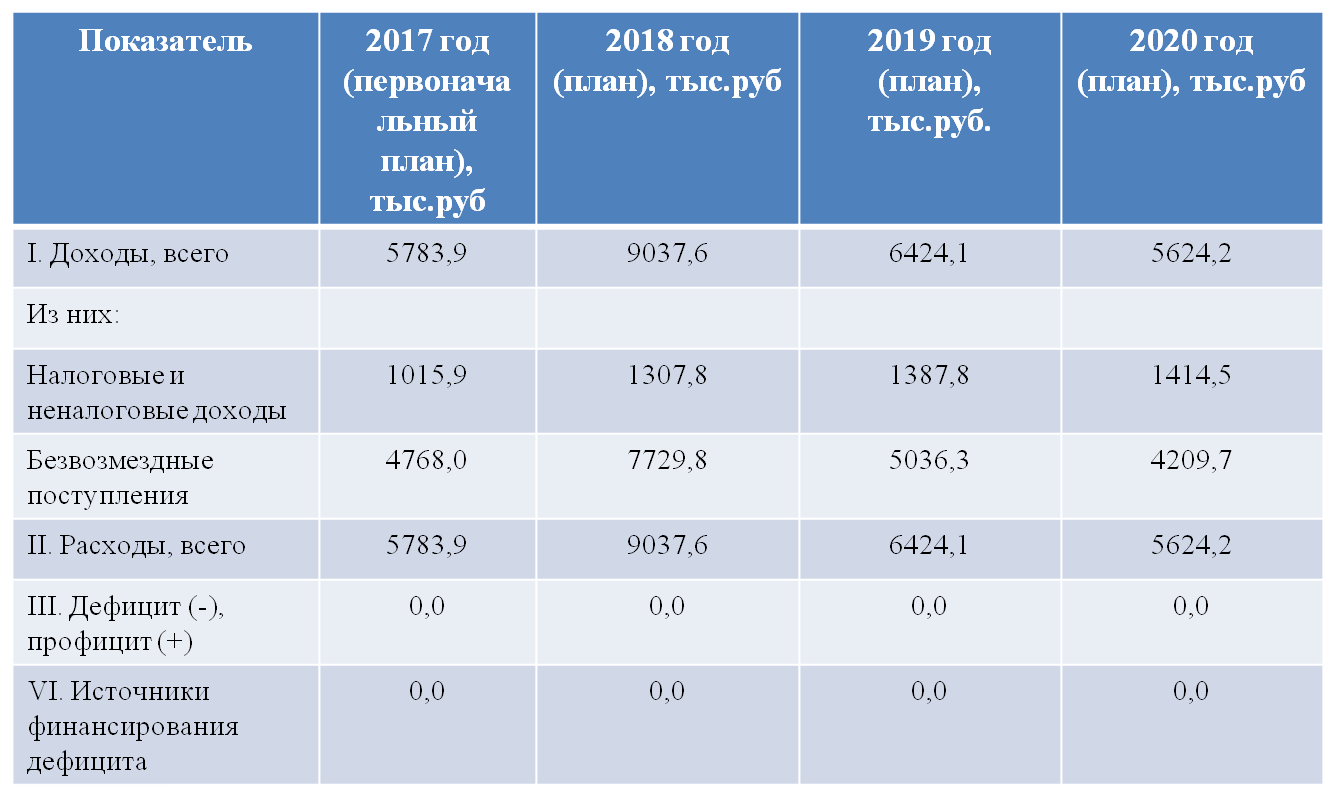 Динамика доходов бюджета Фоминского  сельского поселения Заветинского района
Структура собственных доходов бюджета Фоминского сельского поселения Заветинского района в 2018 году
Динамика расходов бюджета Фоминского сельского поселения Заветинского района